Федеральное государственное бюджетное образовательное учреждение высшего образования «Красноярский государственный медицинский университет 
имени профессора В.Ф. Войно-Ясенецкого»
Министерства здравоохранения Российской Федерации
Фармацевтический колледж
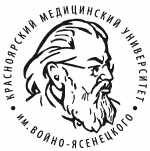 ВИЧ и СПИД
Преподаватель: Попова О.М.
Основные понятия
ВИЧ-инфекция — неизлечимое, длительно протекающее инфекционное заболевание, при котором поражается и медленно разрушается иммунная (защитная) система человека. 
СПИД (синдром приобретенного иммунодефицита) — последняя стадия болезни, которая сопровождается резким похудением, длительными лихорадками, диареей и почти полным угнетением защитных сил организма, на фоне которого развиваются множественные инфекционные заболевания и злокачественные опухоли. 
ВИЧ (вирус иммунодефицита человека) — возбудитель ВИЧ-инфекции.
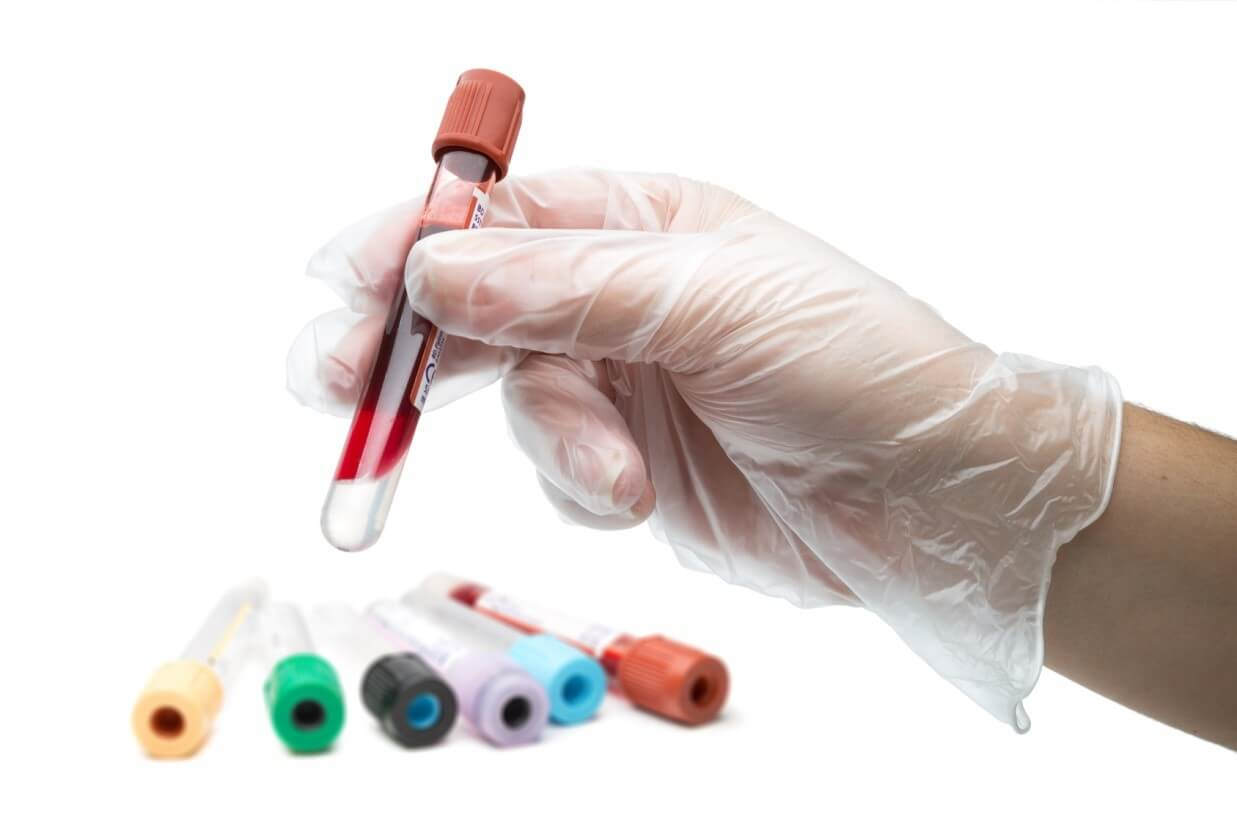 Вирус иммунодефицита человека
Отнесен к семейству ретровирусов, подсемейству медленных вирусов.
Открытие вируса произошло в 1983 году. С июля 1986 года для обозначения возбудителя повсеместно принято название «вирус иммунодефицита человека» или «ВИЧ».
В настоящее время описаны 2 серотипа вируса: ВИЧ-1 и ВИЧ-2, различающиеся по структурным и антигенным характеристикам. Наибольшее эпидемиологическое значение имеет ВИЧ-1.
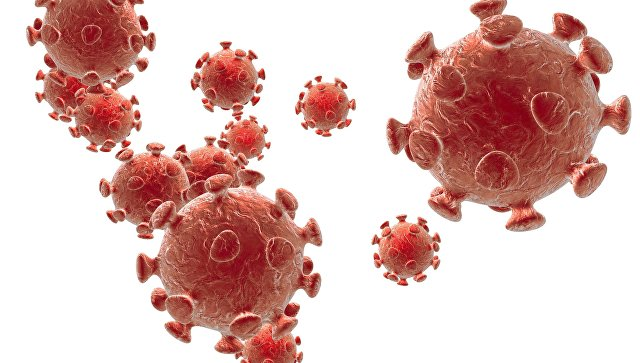 Вирус под микроскопом
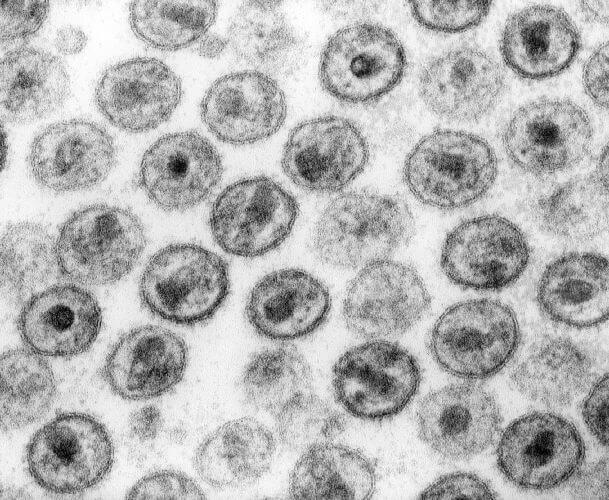 Стадии протекания болезни
Первая стадия – острая инфекция. Протекает как «гриппоподобное заболевание». Спустя 2-3 недели острый период проходит. 
Вторая стадия – асимптомная инфекция (АИ). Полное отсутствие клинических проявлений ВИЧ-инфекции. 
Третья стадия – персистирующая генерализованная лимфаденопатия (ПГЛ). Возникает через 3-5 лет после второй стадии. Появляются различные симптомы болезни: увеличение лимфатических узлов, головные боли, упадок сил и другие. 
Четвертая стадия – пре-СПИД и собственно СПИД. Иммунная система полностью разрушается. Организм не в состоянии бороться. Смертный исход неизбежен.
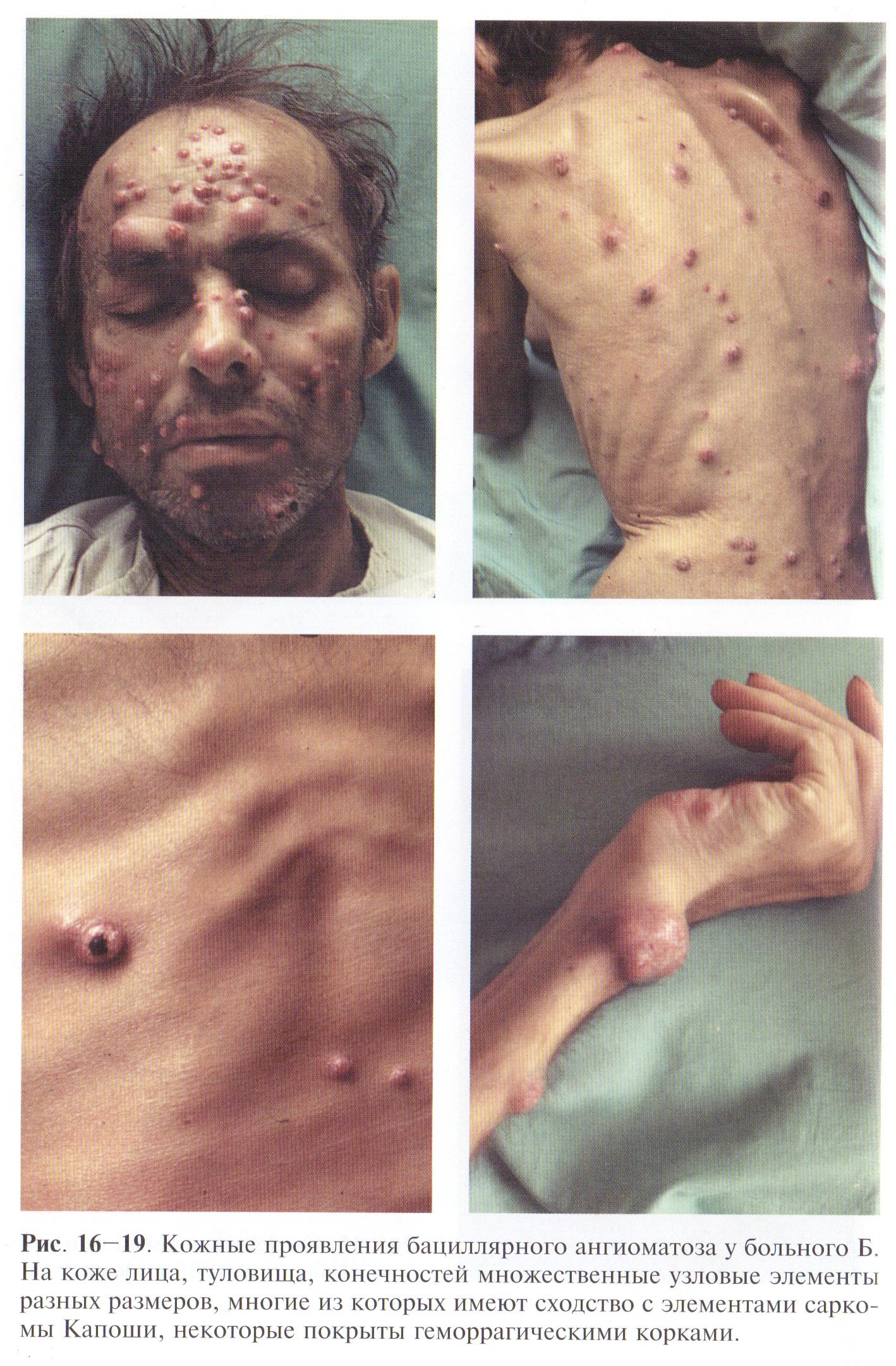 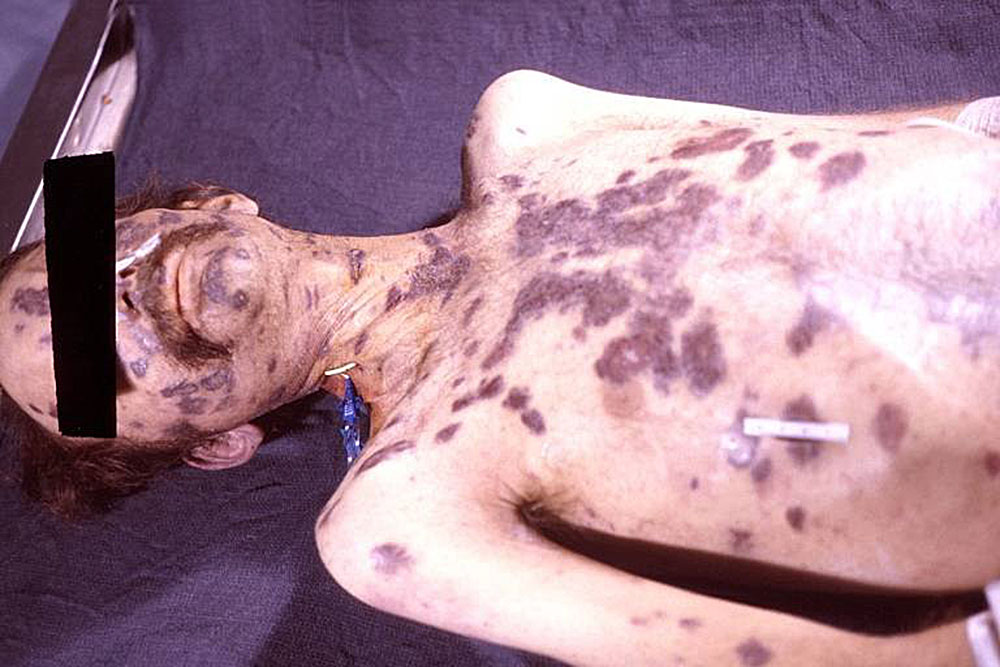 Устойчивость вируса во внешней среде
Погибает под воздействием дезинфицирующих веществ – 3% перекиси водорода, 0,2% раствора натрия гипохлорита, 1 % раствора глутарового альдегида, 70% этилового спирта, эфира, ацетона. 
Практически полностью уничтожается прогреванием при температуре 57ºС в течение 30 минут.
Погибает при кипячении – через 1-3 мин. 
Вирусная активность исчезает при высушивании клеточных структур при температуре 23-27ºС через 3-7 дней. 
В жидкой среде при 23-27ºС вирус сохраняет активность 15 дней, при 36-37ºС – 11 дней. 
ВИЧ устойчив к ультрафиолетовым лучам и ионизирующей радиации. 
В крови, предназначенной для переливания, вирус проживает годы, в замороженной сперме сохраняется несколько месяцев.
Жидкости организма, содержащие вирус
Жидкости организма, содержащие вирус в концентрации, достаточной для заражения (перечислены с учетом концентрации вируса - от высокого к меньшему): 
кровь; 
сперма; 
вагинальный секрет. 
Эти жидкости содержат высокую концентрацию вируса, они инфекционно опасны!
Жидкости организма, содержащие вирус
Кроме перечисленных жидкостей ВИЧ также выделен в: 
моче; 
слюне; 
слезах. 
Эти жидкости содержат низкую концентрацию вируса, они инфекционно опасны только в больших объемах.
Жидкости организма, не содержащие вирус
ВИЧ не выделен в: 
поте; 
фекалиях; 
ушной сере.
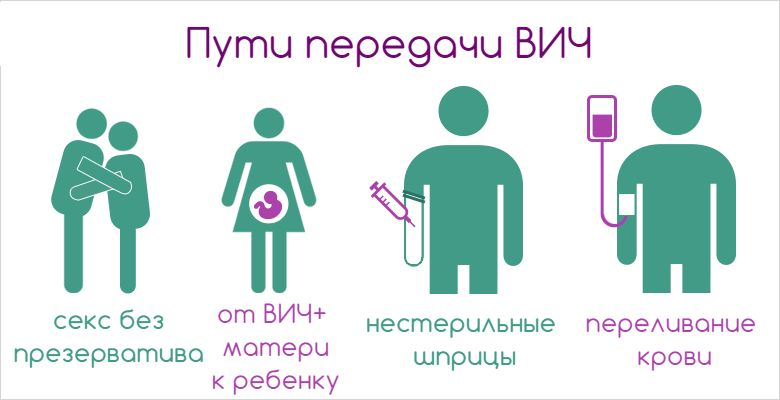 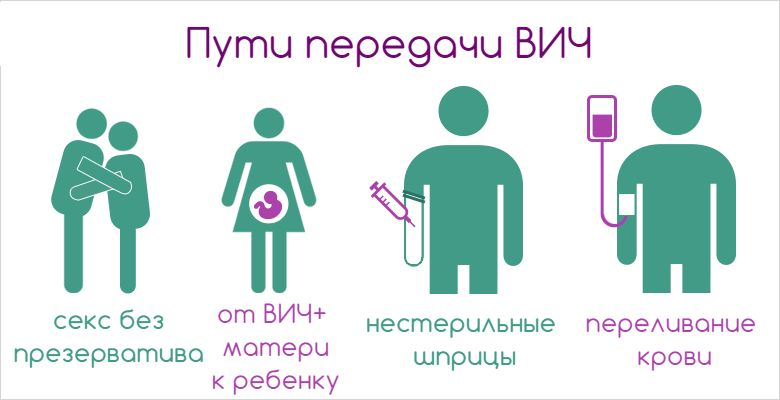 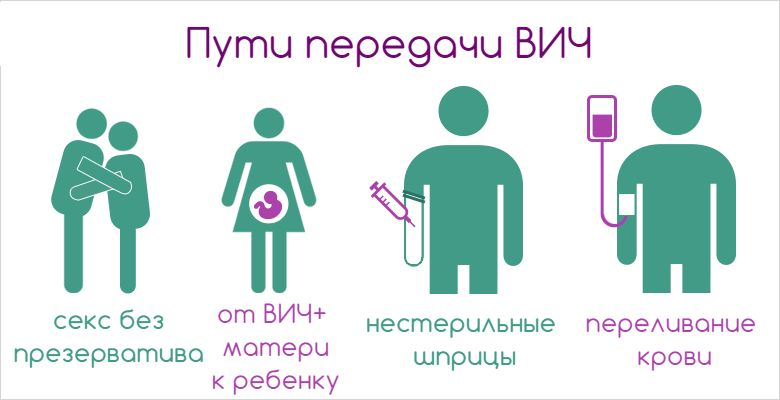 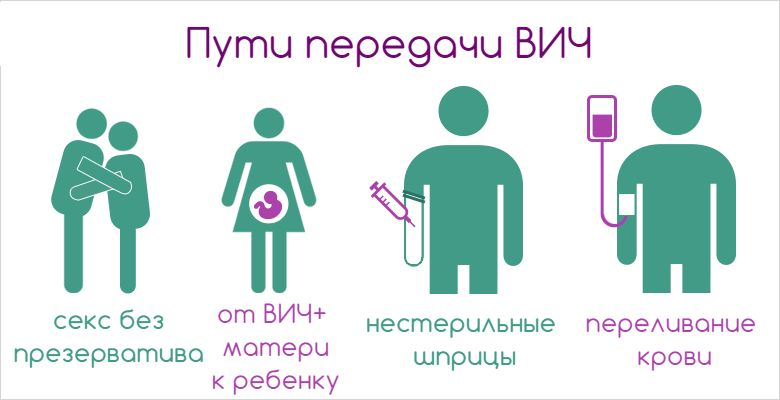 Диагностика
Иммуноферментный анализ (ИФА) – самый распространенный метод диагностики. Спустя три месяца после попадания вируса в кровоток в организме человека накапливается то количество антител, которое может определить иммуноферментный анализ. 
Метод полимеразной цепной реакции (ПЦР) используется для определения РНК и ДНК вируса. Это очень эффективная и чувствительная реакция, позволяющая получить результат, исследуя ДНК всего одной клетки, и определить наличие вируса независимо от наличия антител.
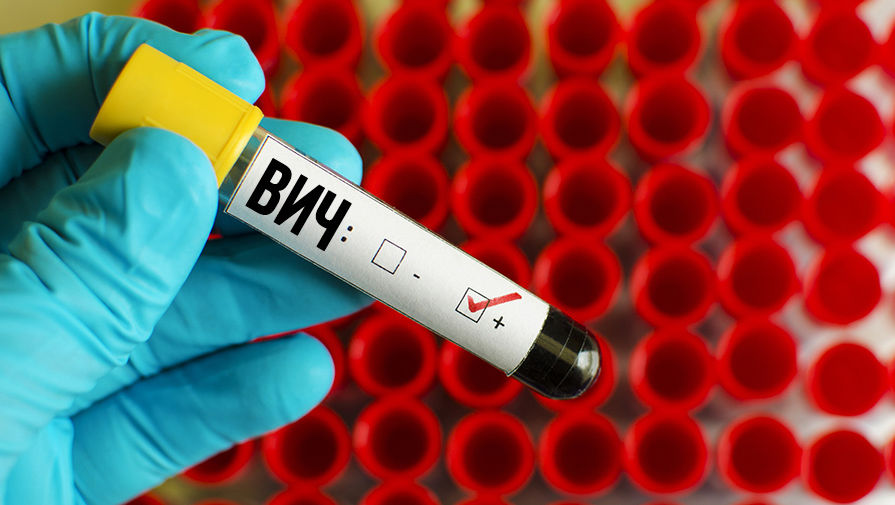 Риску заражения ВИЧ подвергаются:
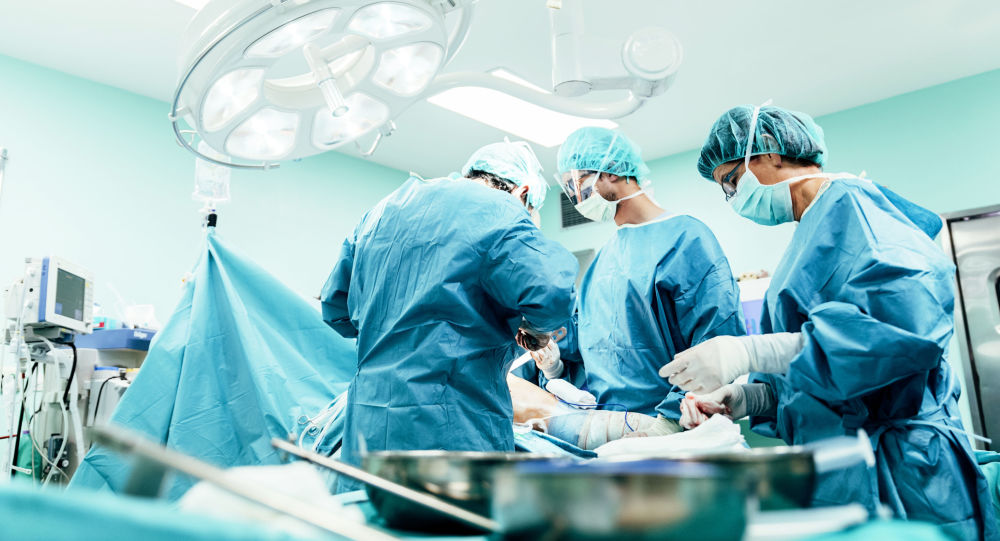 медицинские сестры;
 оперирующие хирурги;
 акушеры-гинекологи;
 патологоанатомы;
 лаборанты.
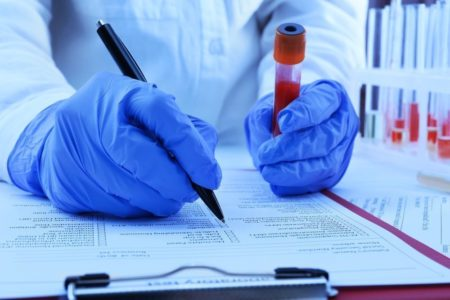 Передача инфекций в ЛПУ от больного к медицинскому работнику:
При случайном уколе использованной иглой; 
 При повреждении кожи использованным режущим, колющим инструментом; 
 Через слизистые оболочки (при попадании брызг крови в глаза или рот медработника);
 Через поврежденные участки кожи (при наличии у медработника дерматита, ран, трещин и т.д.).
Аварийная ситуация
- это попадание крови и других биологических жидкостей пациента на слизистые оболочки, травмированную кожу медицинского работника, травматизация кожи, слизистых при выполнении медицинских манипуляций (укол, порез). 
Основные положения:
 Наличие аварийной аптечки строго обязательно;
 В каждом подразделении ЛПУ должен быть «Журнал биологических аварий»; 
 Кроме регистрации случая должен быть заполнен «Акт о несчастном случае на производстве»; 
 При возникновении биологической аварии немедленно известить руководителя структурного подразделения; 
Пострадавший медицинский работник берется на диспансерный учет по месту жительства в кабинете инфекционных заболеваний и проходит лабораторное обследование в день аварии, через 3, 6 и 12 мес.
Передача ВИЧ – инфекции при парентеральных вмешательствах в медицинских учреждениях
На 31.12.2011г. в Российской Федерации выявлено 380 человек, зараженных ВИЧ – инфекцией в медицинских учреждениях: 
 282 случая заражения в медицинских учреждениях при парентеральных манипуляциях нестерильным медицинским инструментарием (275 чел. - в 1988 – 1989 гг., 7 чел. – в 2005 – 2011 гг.); 
73 случая заражения реципиентов крови и её компонентов от инфицированных ВИЧ доноров; 
1 случай заражения реципиента донорской почки в 2000 г.; 
опосредовано 21 женщина заражена ВИЧ от детей из внутрибольничных очагов при грудном вскармливании; 
3 случая заражения медицинских работников при исполнении профессиональных обязанностей.
Передача ВИЧ от пациента к медицинскому персоналу в мире
Всего в мире зарегистрировано 344 случая профессионального заражения ВИЧ-инфекцией медицинских работников. Наиболее высокая вероятность заражения ВИЧ – инфекцией медицинскими работниками возникает при ранении острым инструментарием.
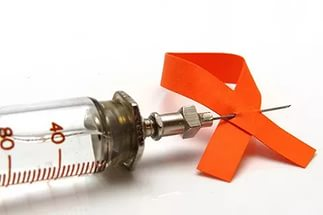 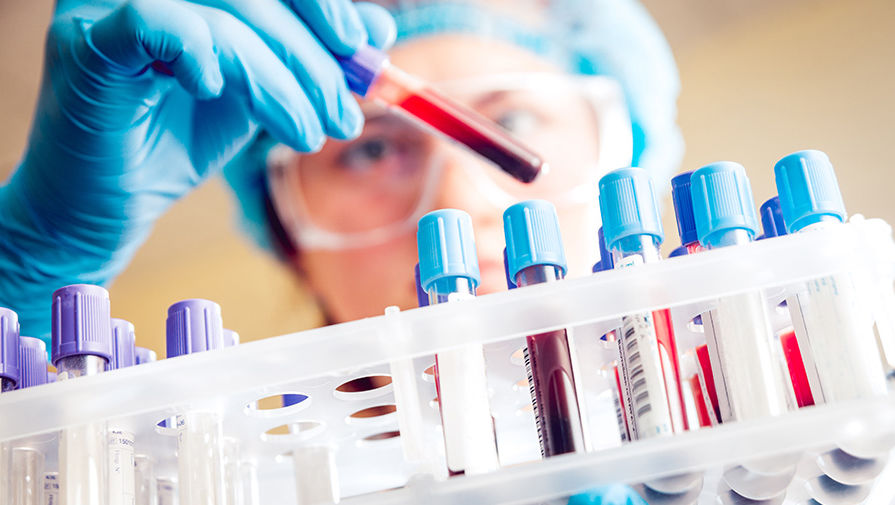 В целях недопущения в ЛПУ случаев профессионального заражения медицинских работников ВИЧ-инфекцией каждого пациента следует расценивать как потенциальный источник гемоконтактных инфекций.
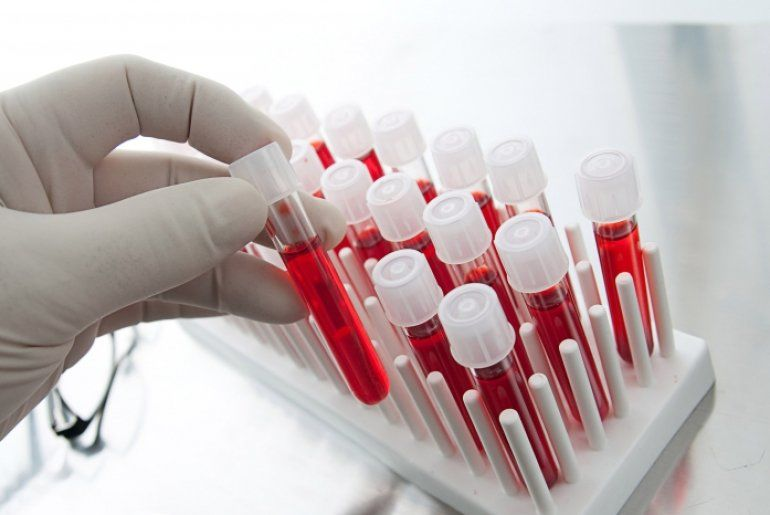 Спасибо за внимание!
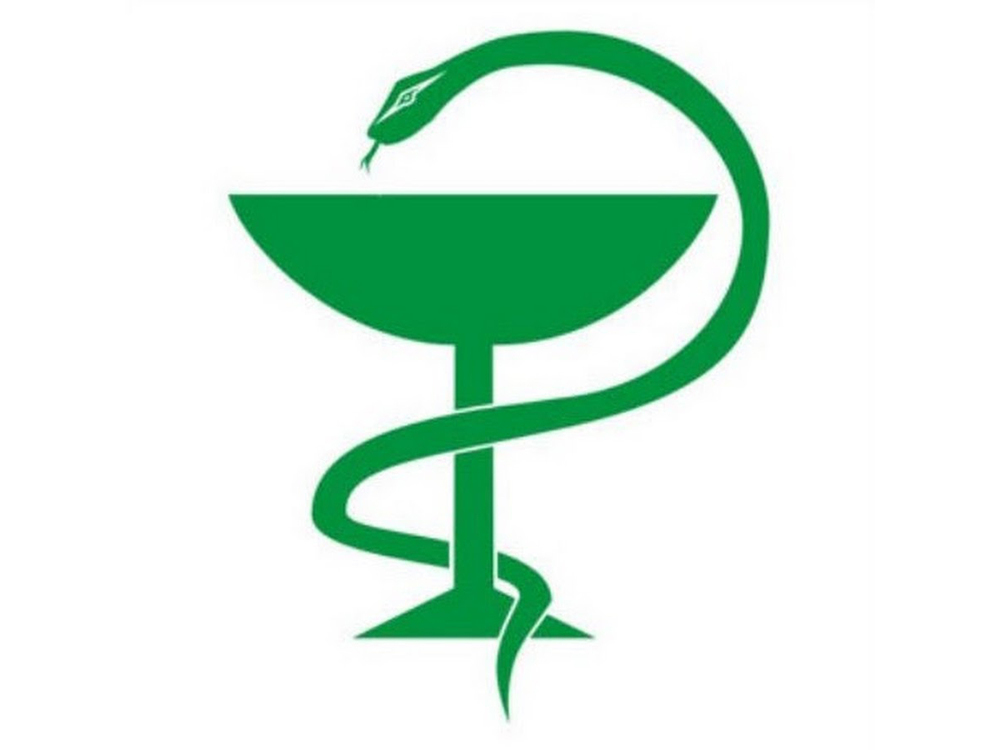